Ахиджанова Л.К.
учитель математики
МБОУ СОШ №19 Кавказский район
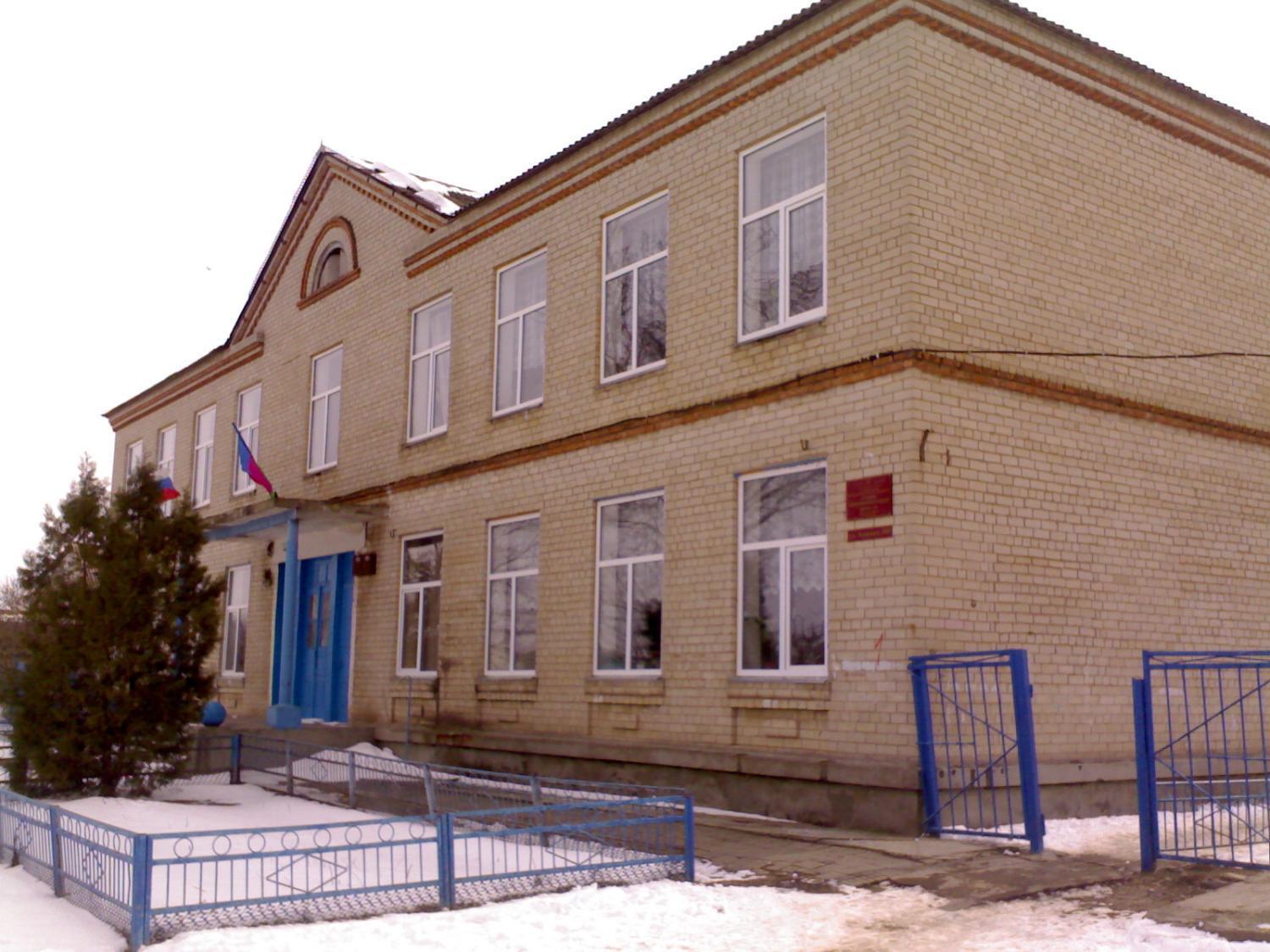 Моя родная школа №19.
Школа, где я была ученицей,
а теперь учитель...
Метод
проектов
Разноуровневое
обучение
Исследовательские технологии
ИКТ
Технология коллективного взаимодействия
Игровые технологии
Здоровьесберегающий
Личностно- ориентированный
Современные 
образовательные 
технологии
подход
подход
Внеурочная работа по предмету
Модель методической системы
Технология модульного обучения
Целевой компонент системы
 

Образовательная цель: формирование ЗУН, необходимых для самостоятельной
 жизнедеятельности; развитие познавательной сферы обучающихся

Развивающая цель: развитие ключевых компетенций, интеллектуальной и личностной 
сферы школьника

Воспитательная цель:  формирование нравственных качеств, взглядов, 
ценностей ученика

Социализирующая цель: приобщения к  ценностям общества, адаптация к 
условиям среды; освоение разных ролевых функций
Воспитательная и надпредметная направленность  в методической системе
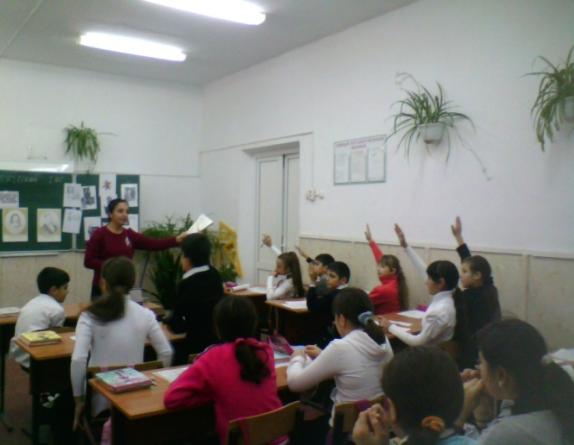 Развитие представлений о математике 
как форме описания и методе познания 
действительности,  создания условий для 
приобретения первоначального 
опыта математического моделирования
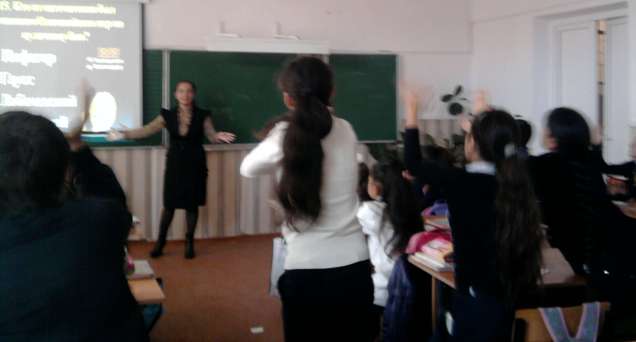 Формирование общих способов
интеллектуальной деятельности,
характерных для математики и 
являющихся основой познавательной культуры,
значимой для различных сфер человеческой 
деятельности
Формы   обучения
Индивидуальная
Групповая
Фронтальная
Коллективная
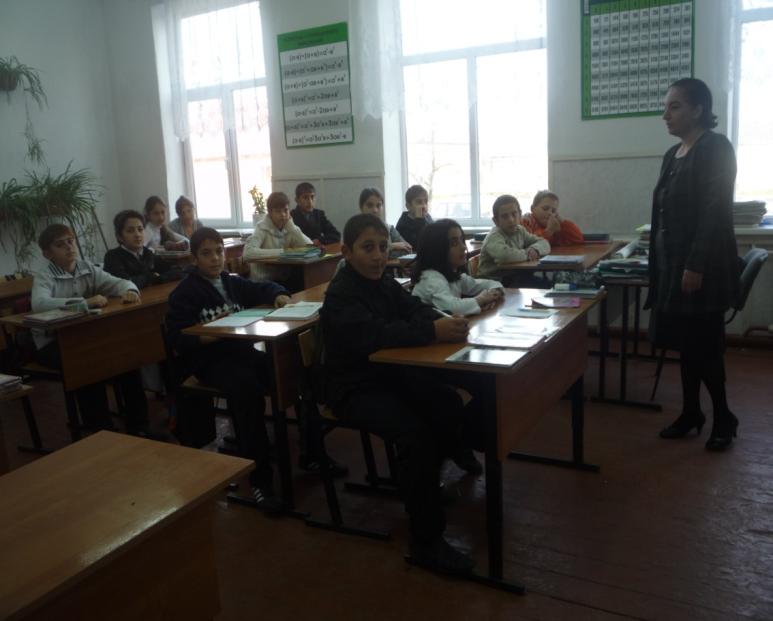 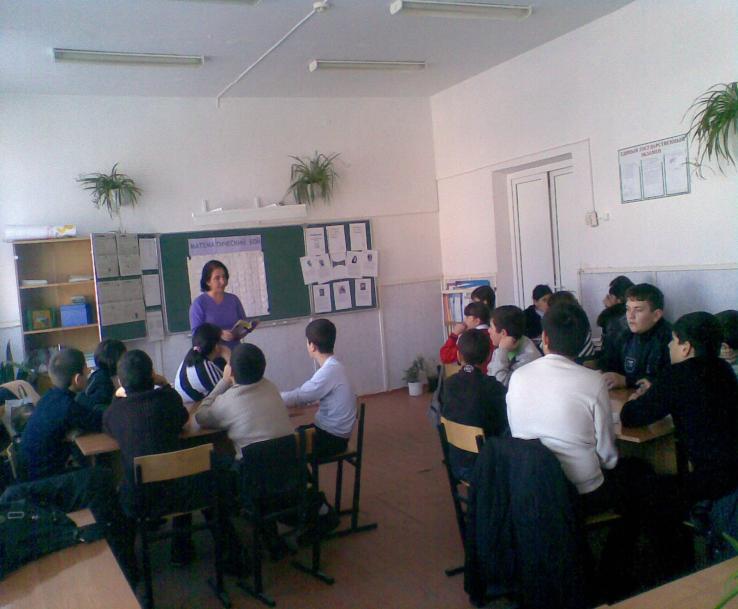 Внеурочная деятельность
Предметные недели
Внеклассные мероприятия
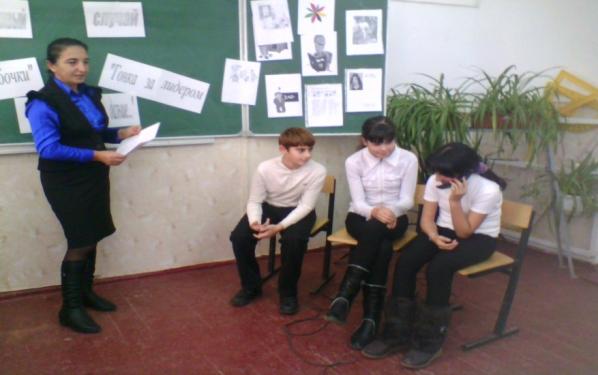 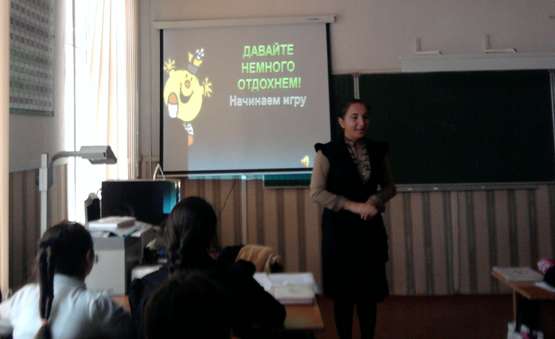 Элективные курсы
Олимпиады, конкурсы
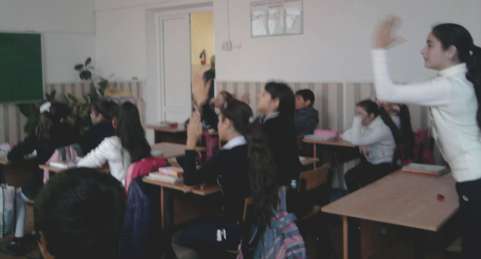 Информационно-коммуникативные 
технологии
Организация
познавательной деятельности
на уроке
Отработка 
новых знаний и контроль
Организация самостоятельной деятельности
Направления
Тренажёры
Тесты
Назначение
Доклады, сообщения
Практические работы
Наглядность, 
демонстрация, имитация
Самостоятельное приобретение знаний
Передача информации
Повышение мотивации обучения
Углубленное изучение предмета
Осуществление дифференцированного подхода
Применения ИКТ
Нетрадиционные формы проведения занятий.
Математика – удивительная наука, 
которая научит тебя
 правильно рассуждать,
точно обосновывать мысли,
разовьет воображение.
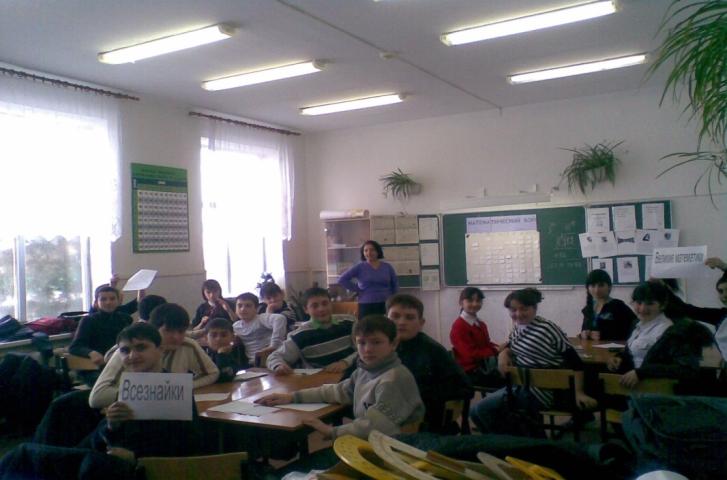 Урок - путешествие
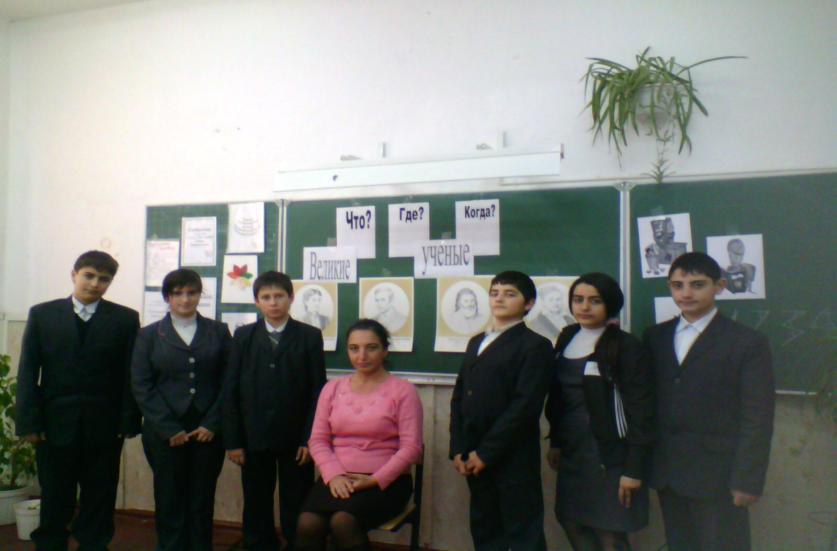 Урок – пресс-конференция
Урок  - «Поле чудес», КВН,  «ЧТО? ГДЕ? КОГДА?
Разноуровневое обучение
Овладение учебным материалом на разном уровне, но не ниже базового;
Учет способностей и
 индивидуальных 
особенностей личности
 каждого ученика;
Учет усилий ребенка 
   по овладению 
   знаниями  и умениями
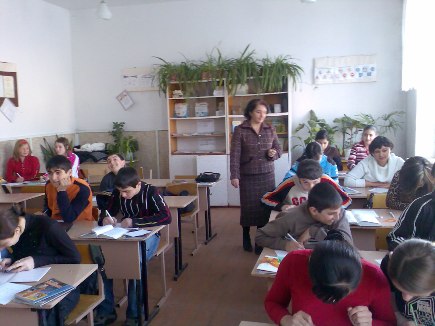 Личностно-ориентированное обучение
Развитие личности ребенка
Самореализация учащихся
Обеспечение качественной 
   подготовки 
    учащихся
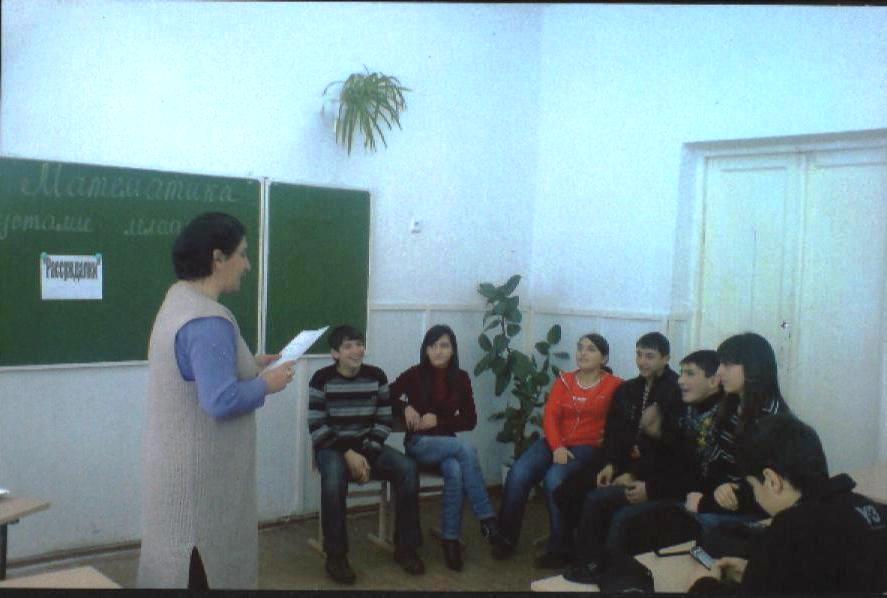 Формирование
     творческого
      сознания
Проблемное обучение
Проблемное обучение – это тип развивающего обучения, в котором сочетается систематическая самостоятельная поисковая деятельность учащихся с усвоением ими готовых выводов науки.
		Этапы, уровни и методы проблемного обучения
		Подготовка к восприятию проблемы.
		Создание проблемной ситуации.
		Формулирование проблемы.
		Процесс решения проблемы.
		Доказательство правильности
               избранного решения.
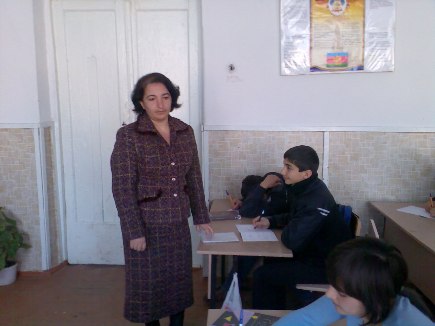 Применение тестирования в системе работы
Блочно-поурочное планирование
 в старшей школе, сопровождающееся системой тематических тестовых работ
Система тестовых работ по
 повторению курса алгебры
 и начал анализа старшей
 школы
Тренировочные и
 тематические тестовые работы по блокам ГИА  в 9 классе
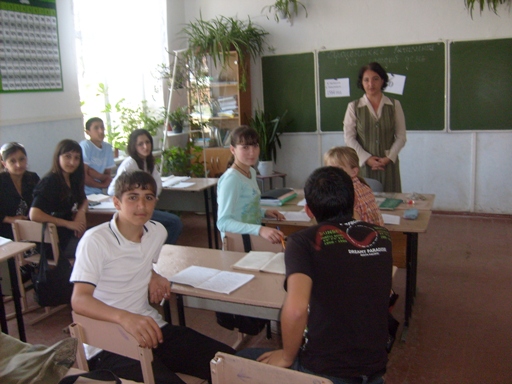 Один из видов педагогической технологии – МОДУЛЬНАЯ.
Суть модульной технологии –  учить детей самостоятельно учиться.
Перспективность модульного обучения
характеризуется опережающим изучение
теоретического материала укрупненными
блоками-модулями, алгоритмизацией
учебной деятельности, 
завершенностью и
согласованностью циклов познания 
и других
циклов деятельности.
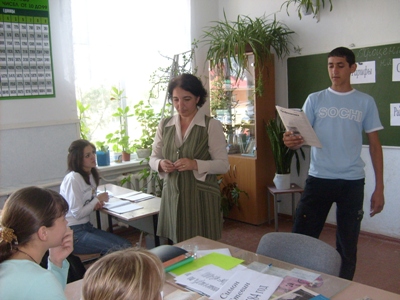 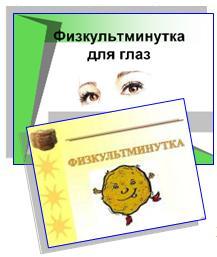 В Конвенции о правах ребенка 
подчеркивается, что современное
Образование  должно стать
 здоровьесберегающим.
 В законе  «Об образовании»
 сохранение  и укрепление здоровья 
детей выделено в приоритетную
задачу.
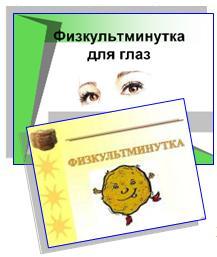 Формы реализации здоровьесберегающих технологий:
 занятия с использованием профилактических методик;
 занятия с чередованием высокой и низкой 
двигательной и умственной  активности; 
включаю в уроки физкультминутки, гимнастику для глаз.
Обеспечение непрерывности собственного профессионального развития
Районное МО
Мастер-классы
Фестивали,
конкурсы
Повышение квалификации
Семинары, форумы, конференции
Публикации 
в метод. изданиях
Создание условий для приобретения обучающимися позитивного социального опыта
Классные часы
 Творческие конкурсы
 Соревнования
Создание благоприятных психолого- педагогических условий для развития личности
Формирование у обучающихся нравственных смыслов и духовных ориентиров
Участие в акциях
 Помощь ветеранам
Родительские собрания
 Совместные мероприятия
Участие родителей в жизни класса
Постоянное взаимодействие с родителями
Формирование здорового образа жизни
Походы на природу
 Беседы с медсестрой
Тематические кл. часы
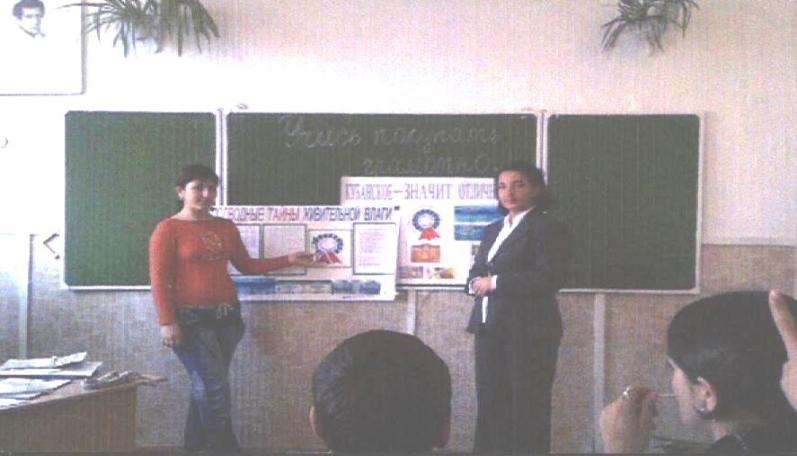 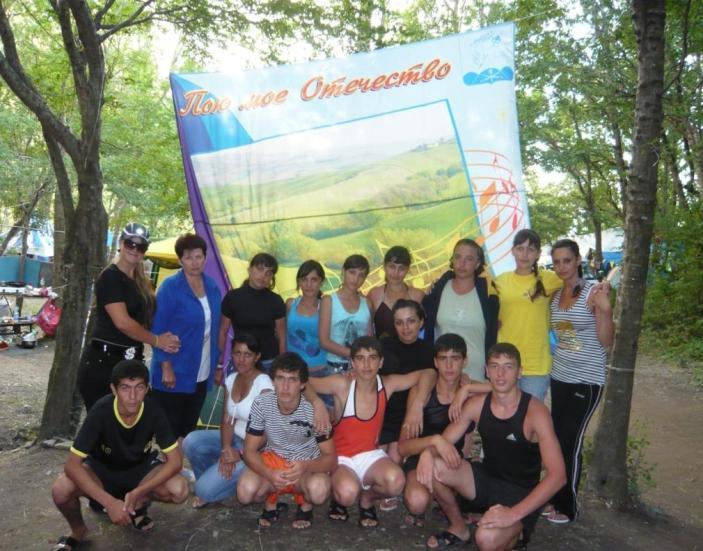 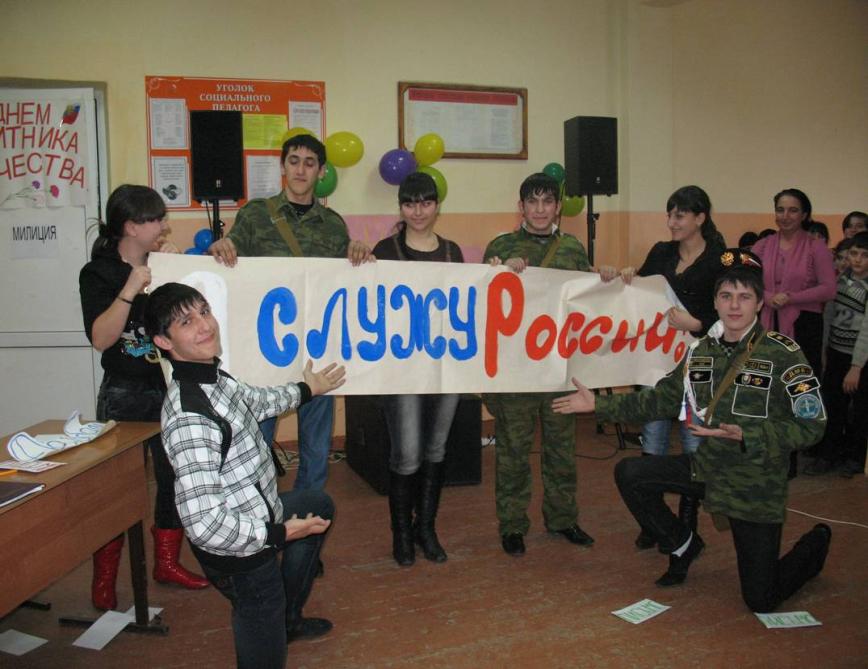 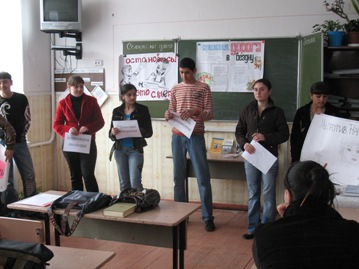 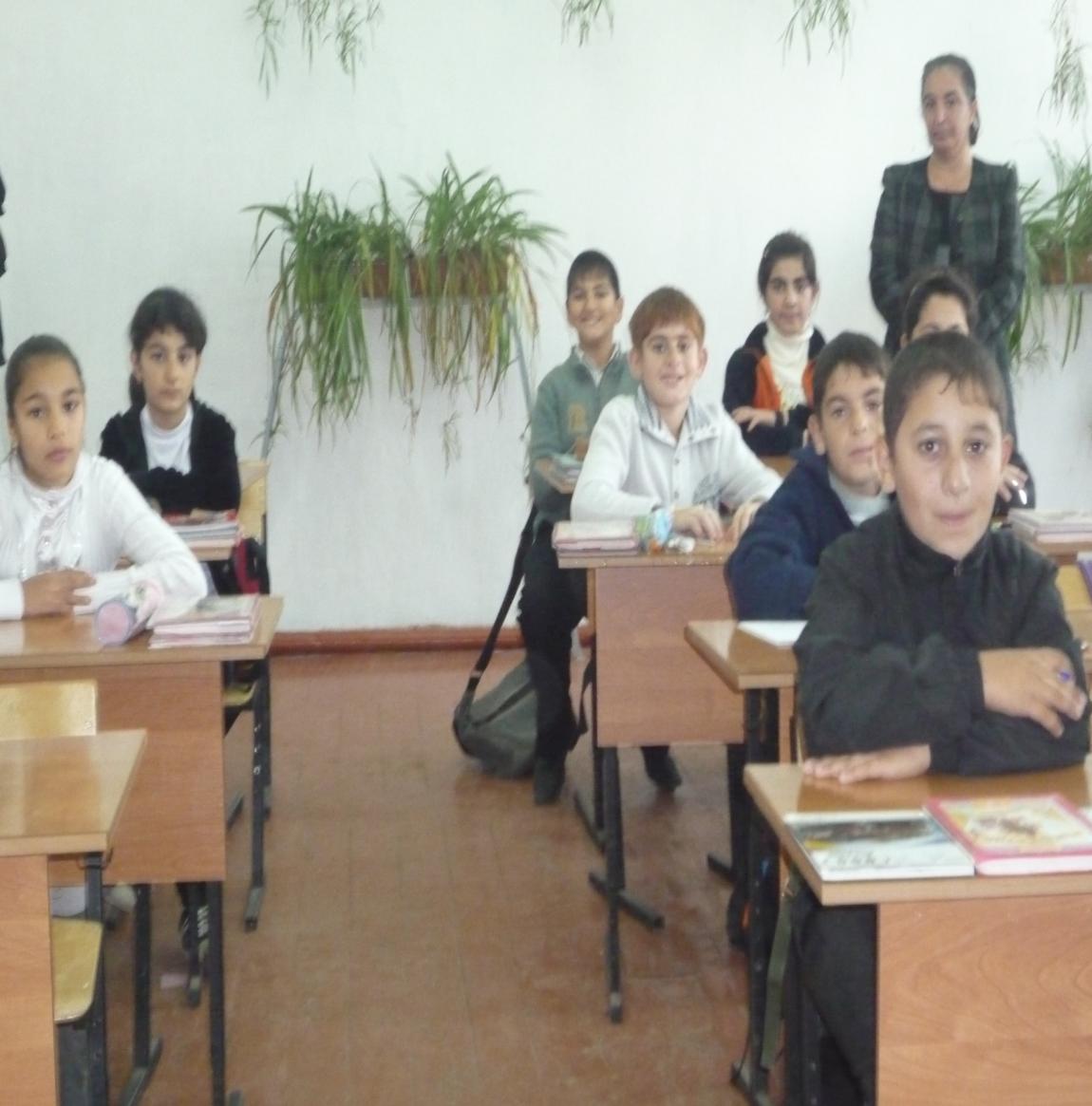 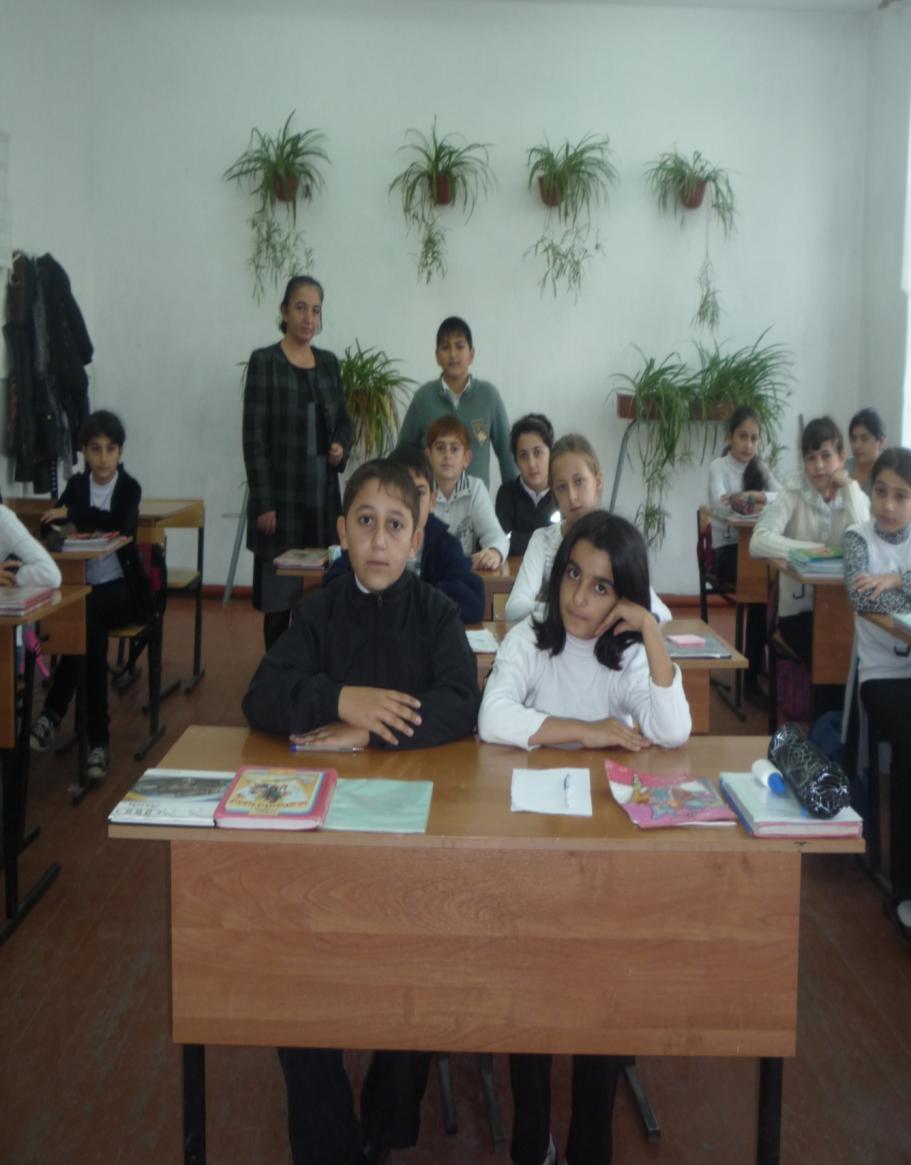 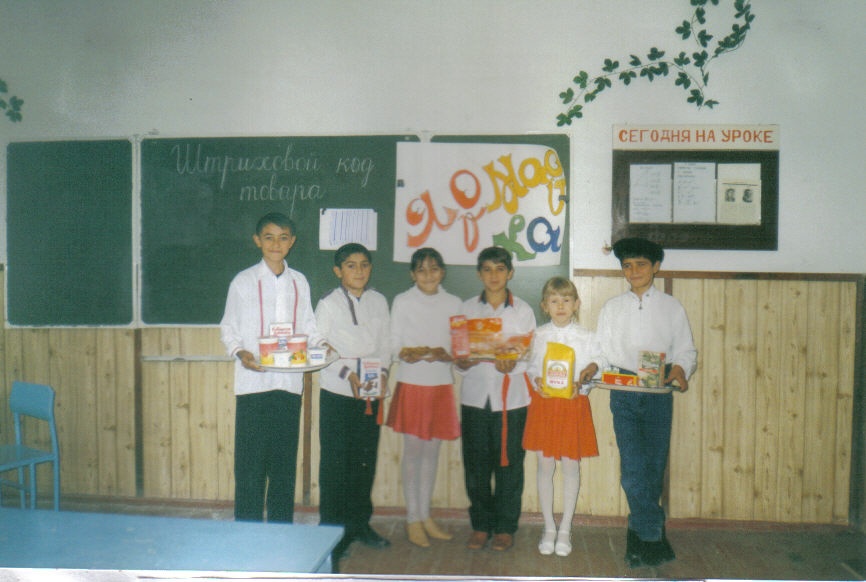 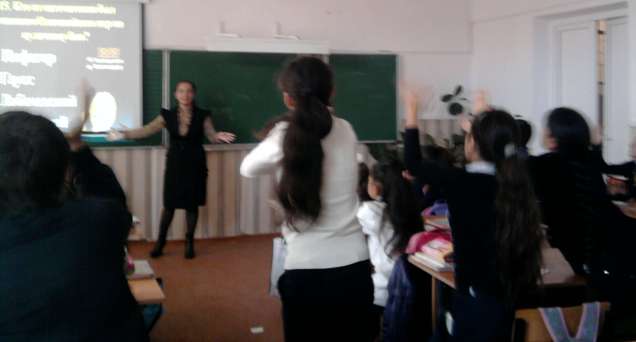 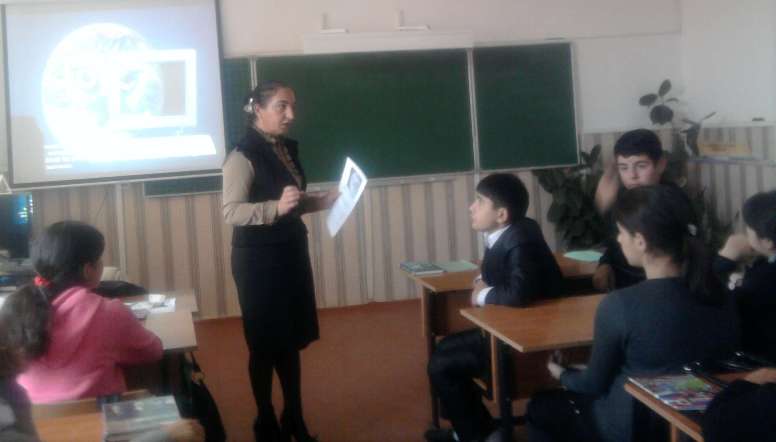 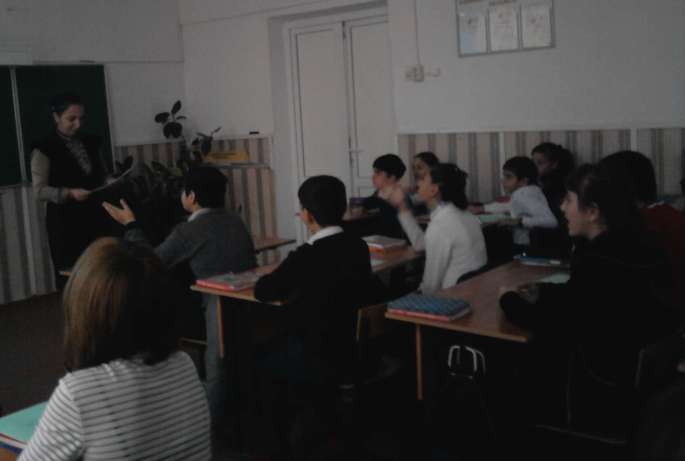 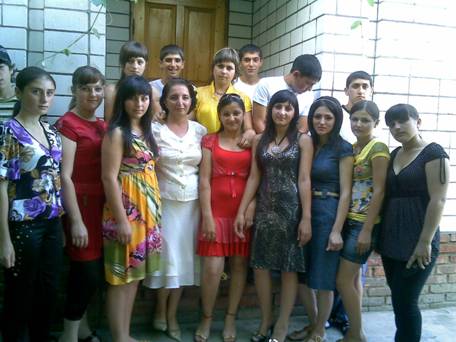 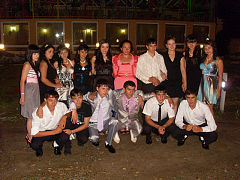